«Взаимодействие педагога с родителями в рамках ФГОС»
Группа №8 «Веснушки»
			Подготовили: Карташова Т.М.
					Маврина И.Н
2016 год
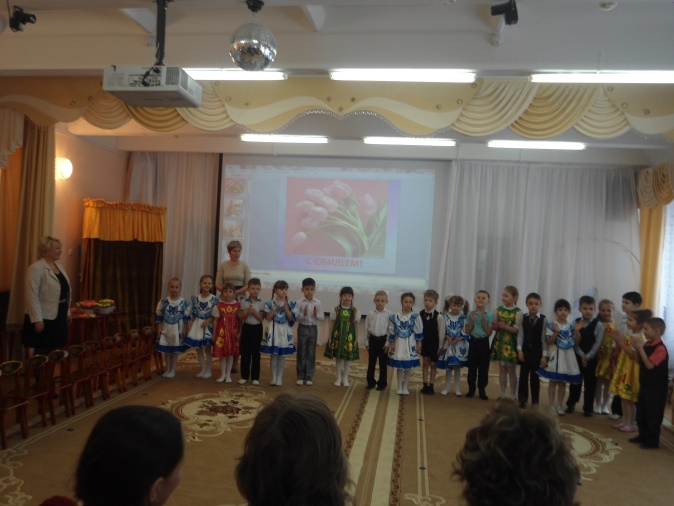 Юбилейный День рождения
Отмечает Детский сад!
И об этом, без сомненья,
Все сегодня говорят!!!
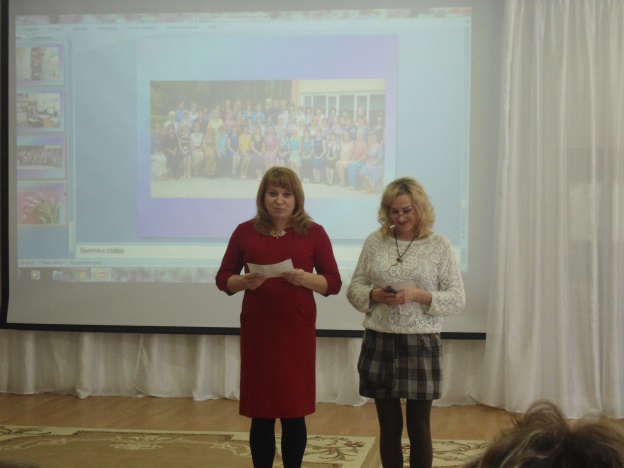 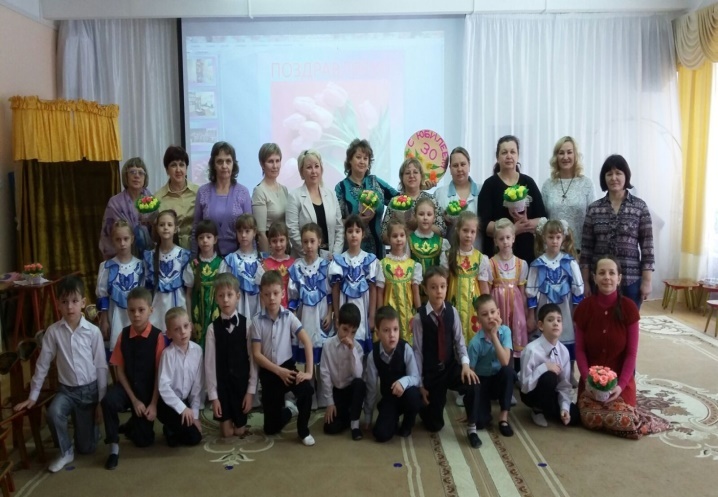 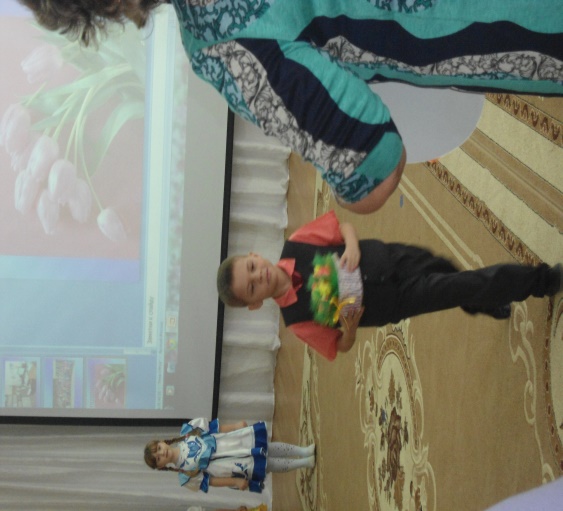 День дублёра
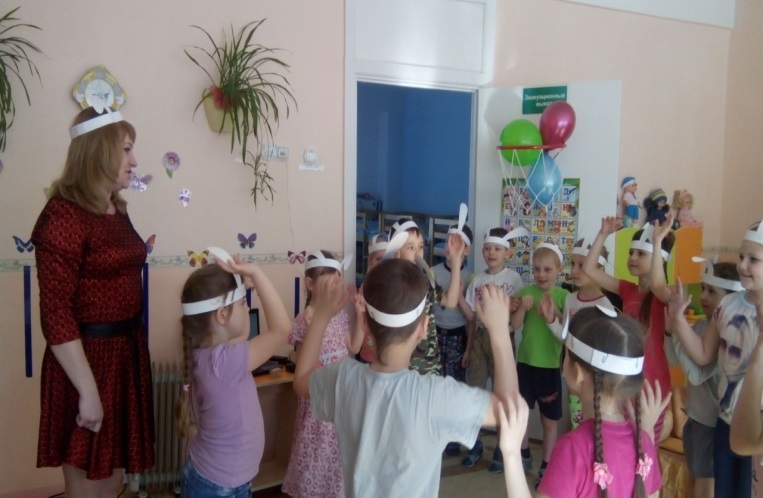 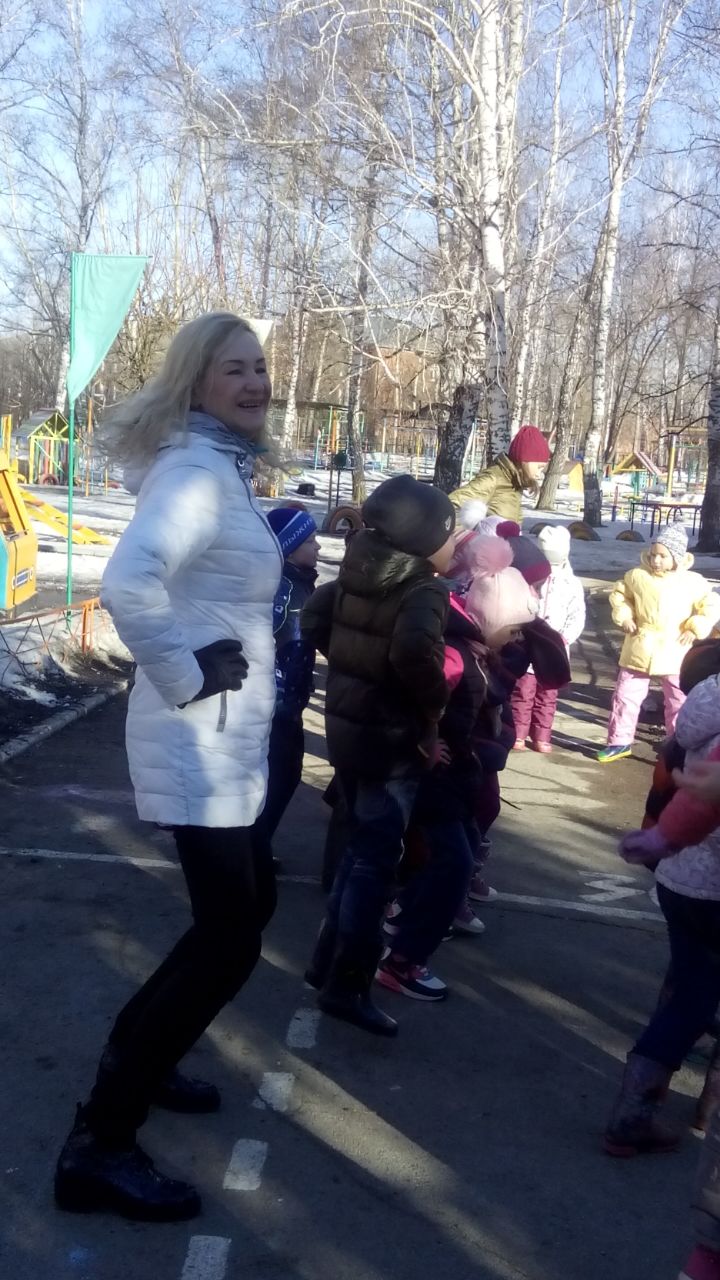 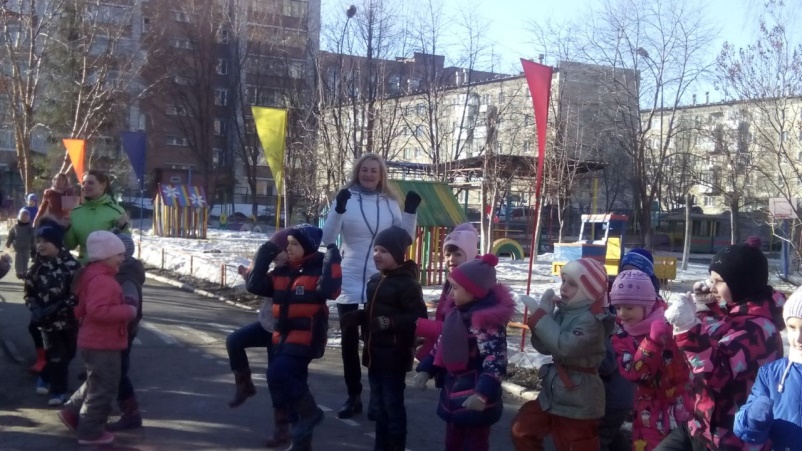 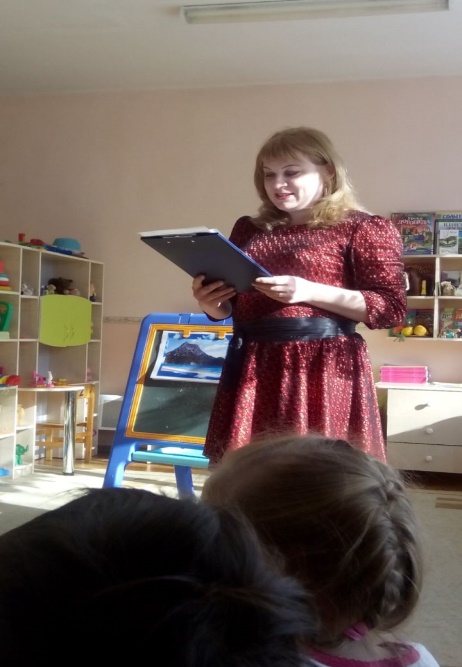 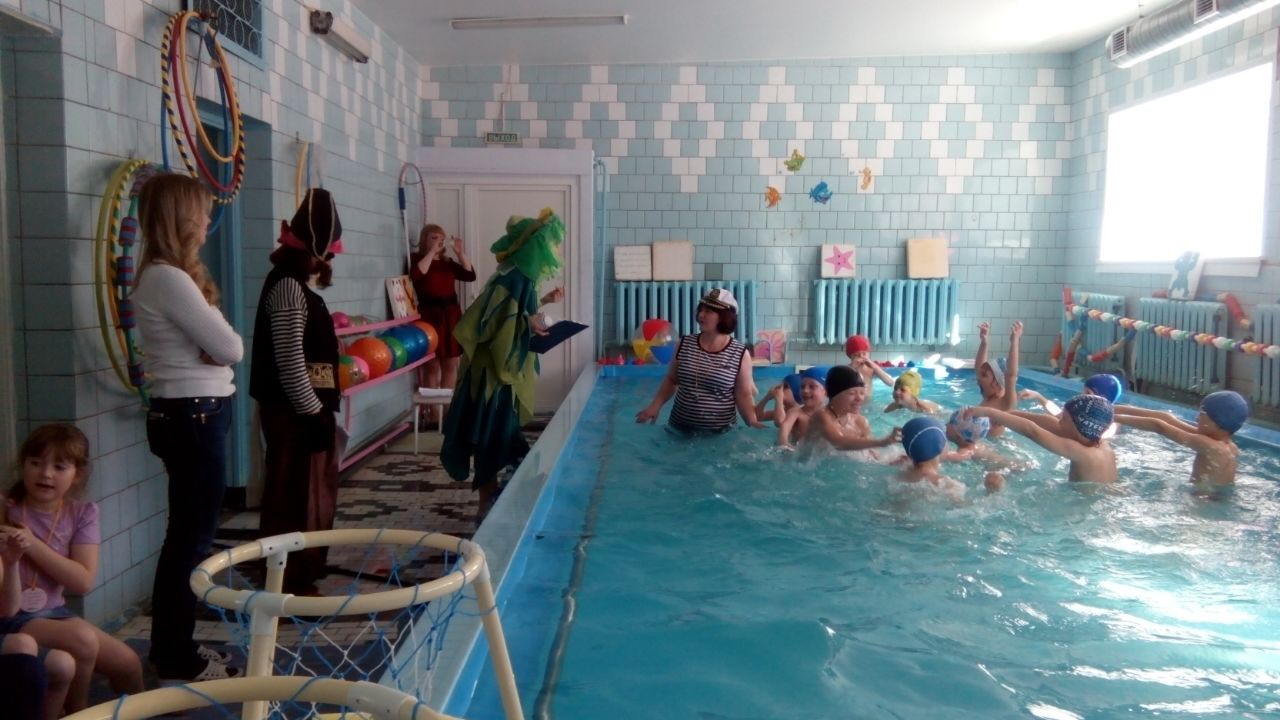 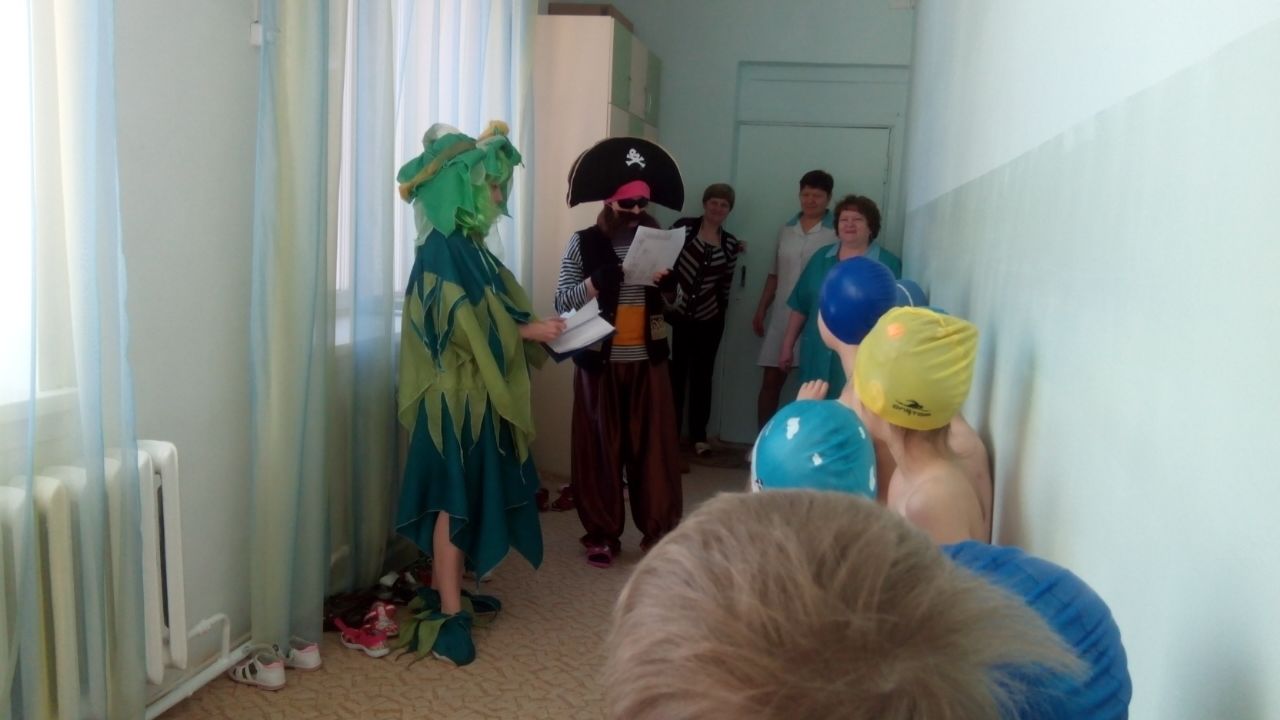 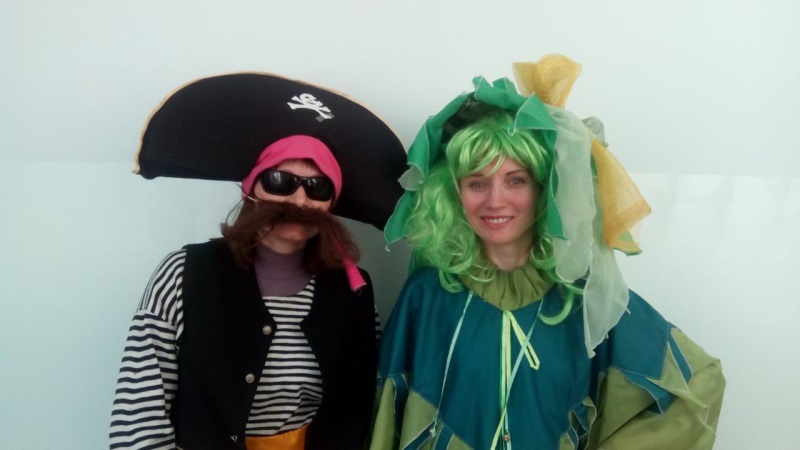 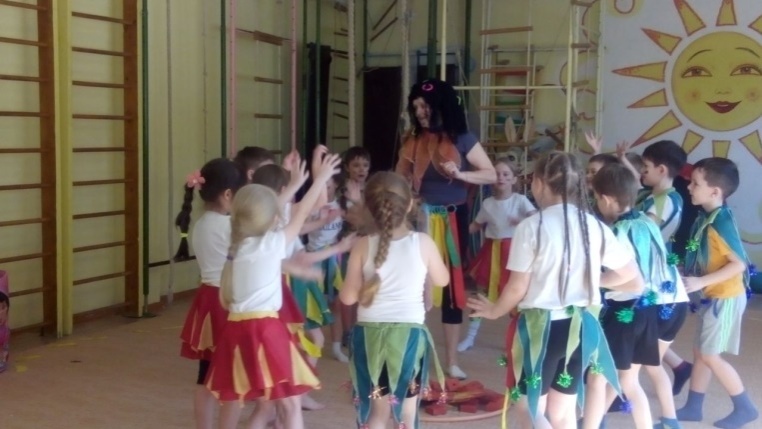 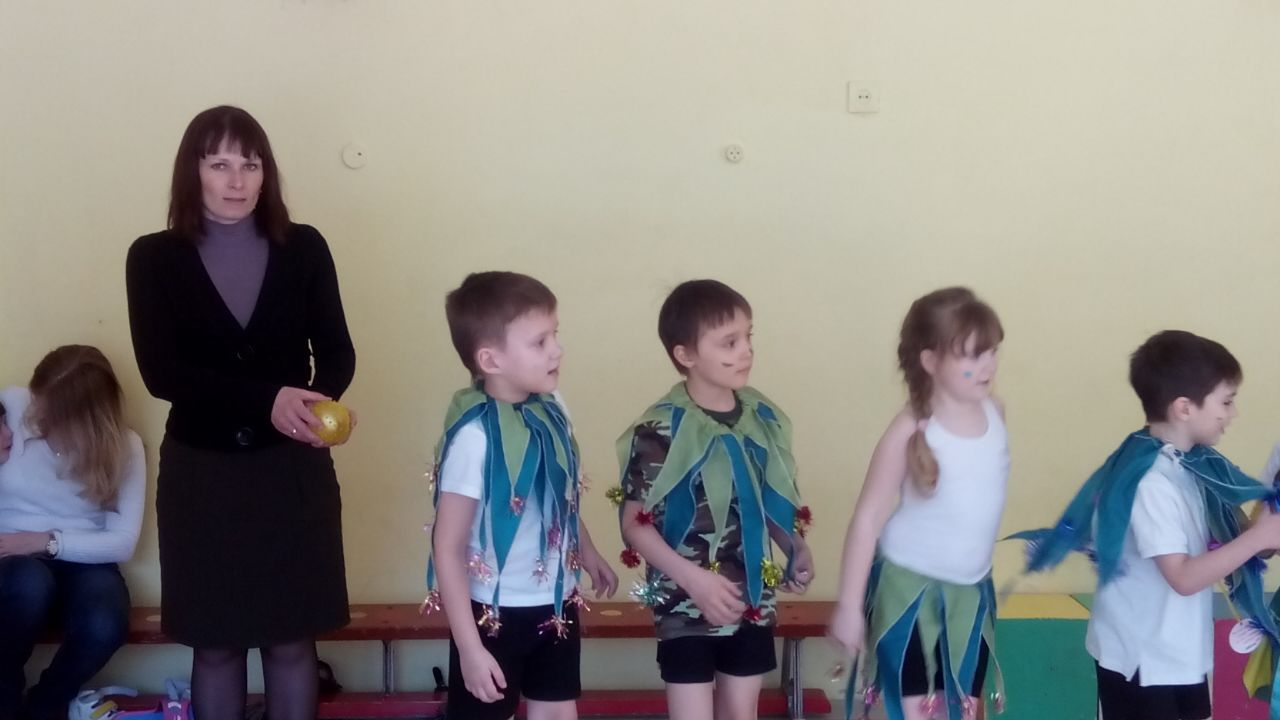 Дублёрами воспитателей
Непосредственными участниками 
Воспитательного и образовательного процессы, 
Активными помощниками в группе.
Родители смогли оценить
Всю сложность в нашей профессии.
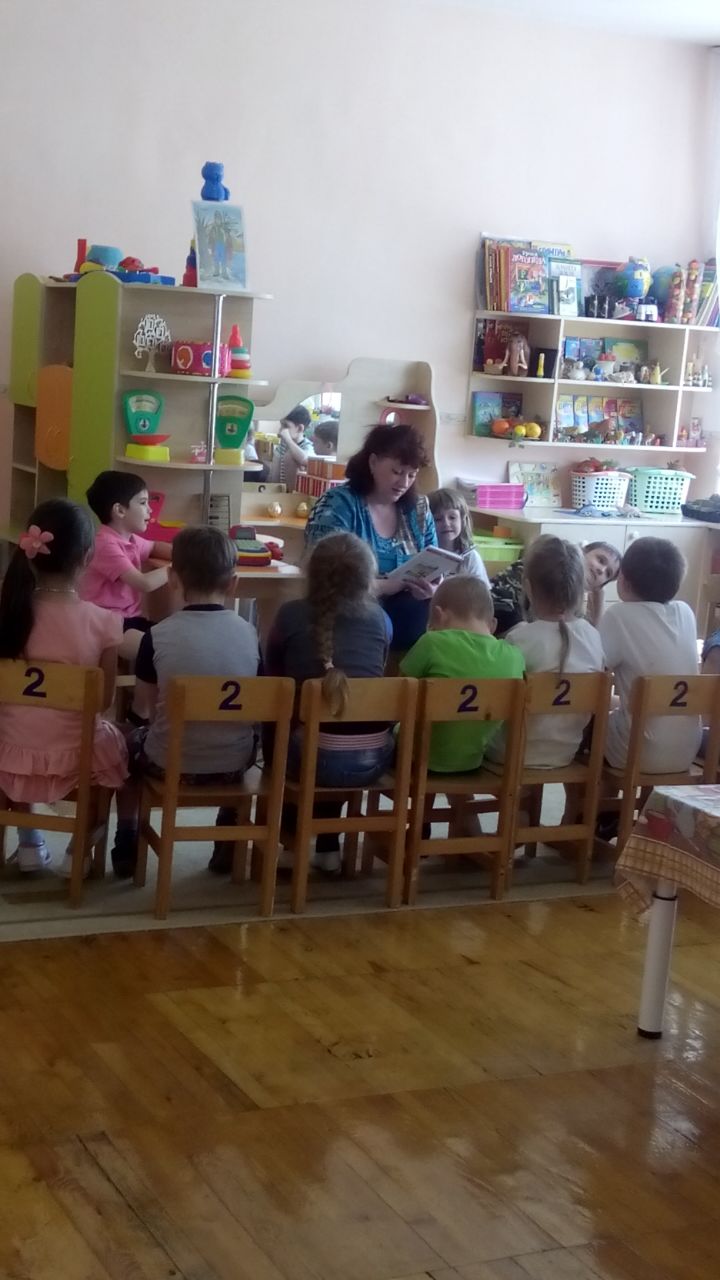 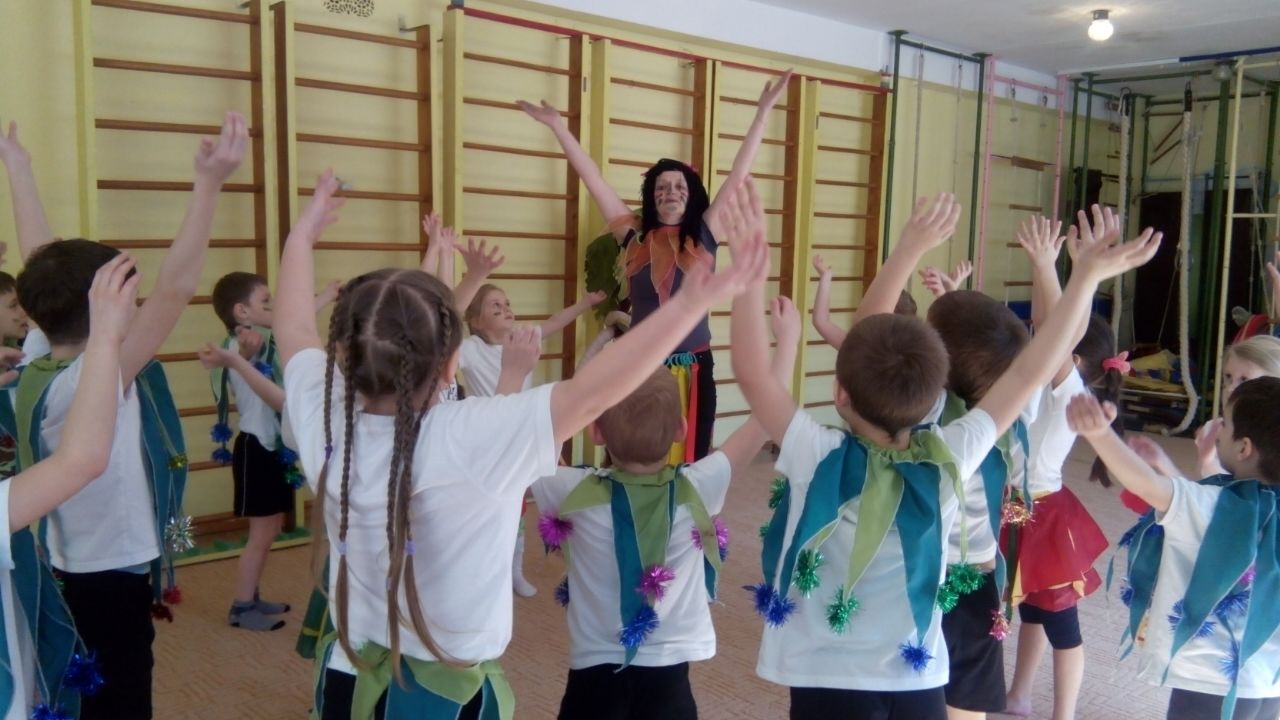 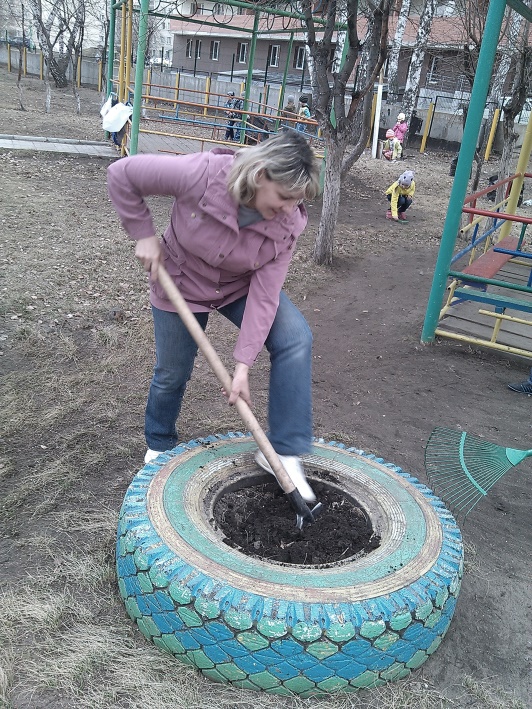 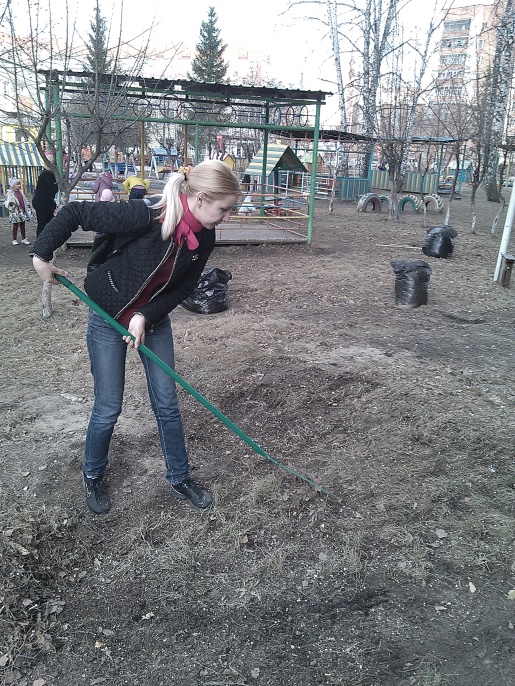 Субботник
Уважаемые мамы и папы.
Приглашаем на субботник!
Дорог каждый нам работник .
Инвентарь мы закупили,
Всех вокруг оповестили,
Есть лопаты, грабли, краски
Сделаем из сада сказку.
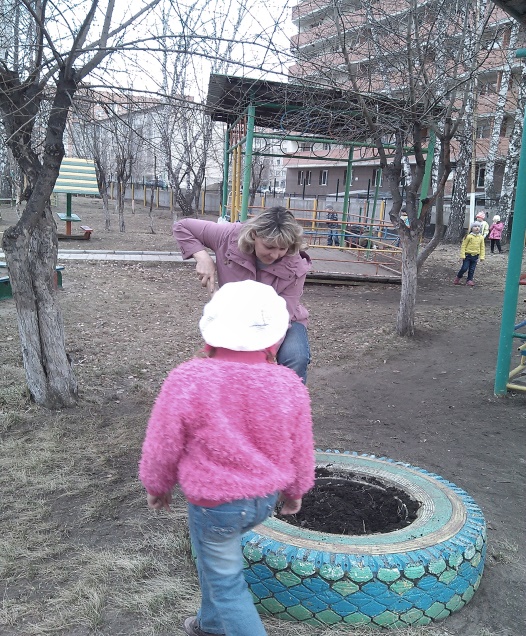 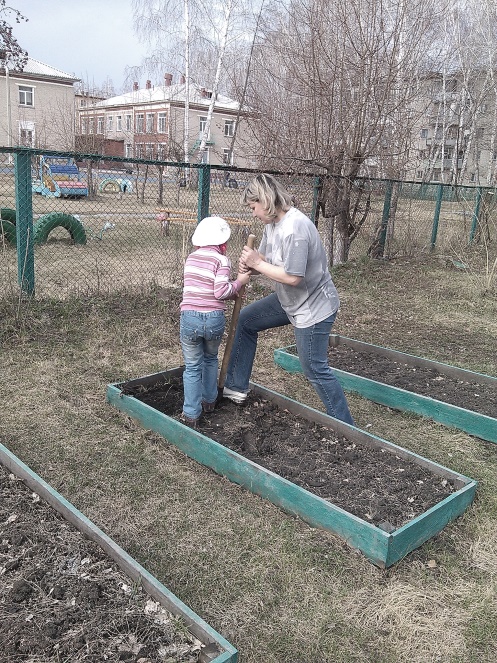 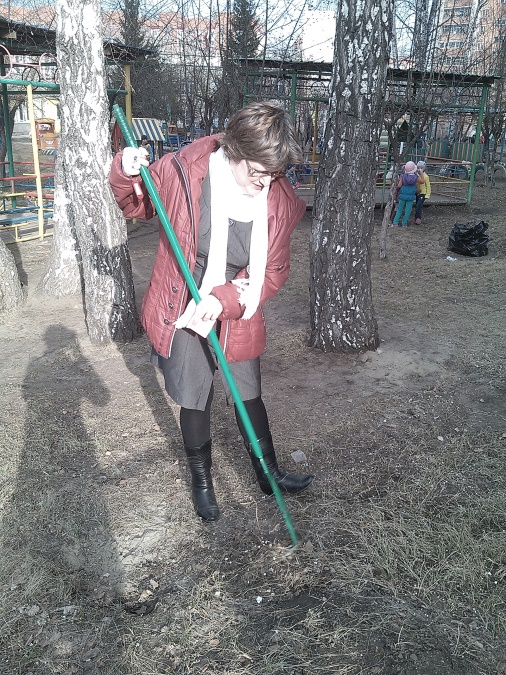 Экскурсия в пожарную часть.
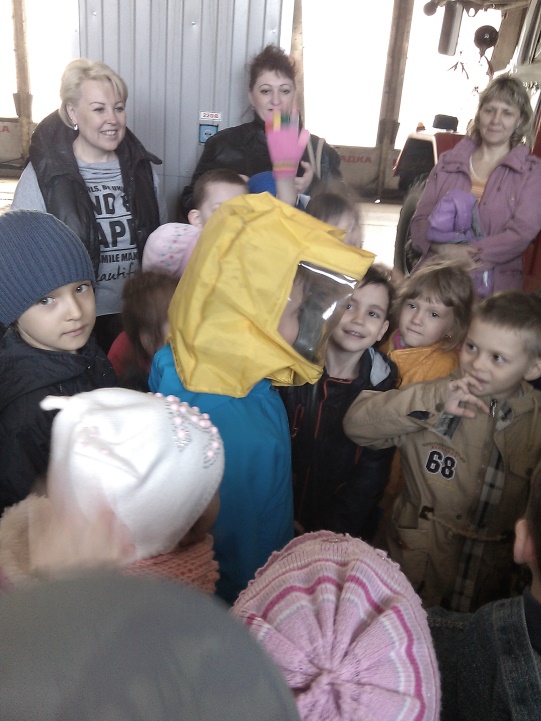 Кто на вызов, словно птица,Срочно на машине мчится?Кто в борьбу с огнём вступил,Пеной пламя затушил?О пожарных речь идёт,Честь и слава их найдёт.Все пожарные страныИ отважны, и смелы.
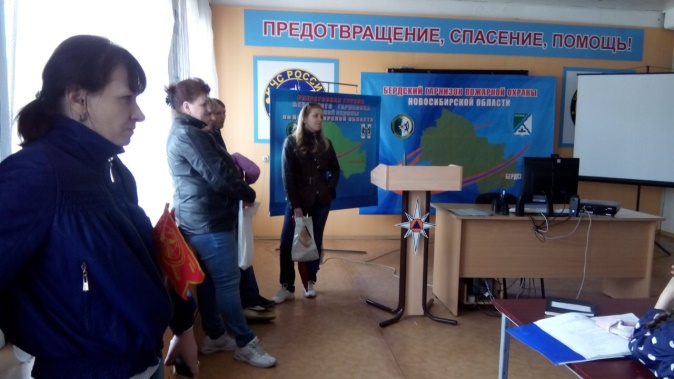 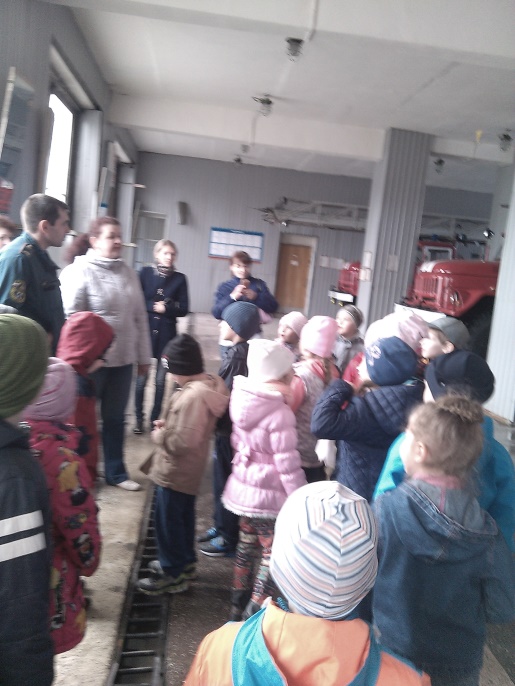 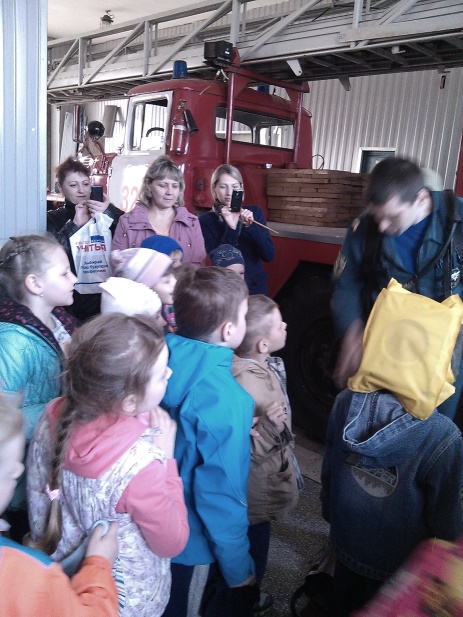 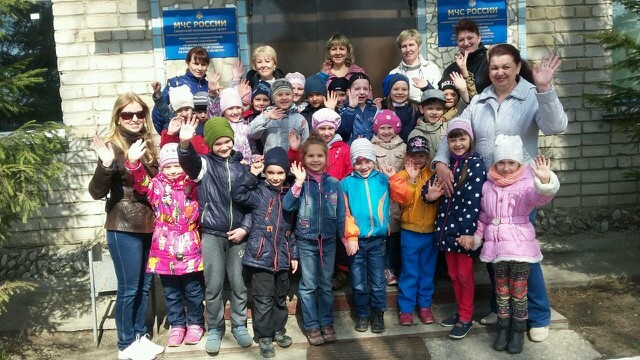 Спасибо за внимание!